Lifting Water, Falling Water: Energy Balance of the Colorado River
Jesse Clah and Karl Flessa
Geosciences, University of Arizona
Space Grant Symposium
Sheraton Phoenix Airport Hotel Tempe
1600 South 52nd Street
Tempe, AZ  85281

Friday, April 22, 2017
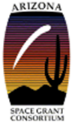 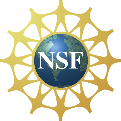 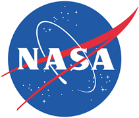 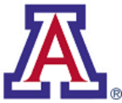 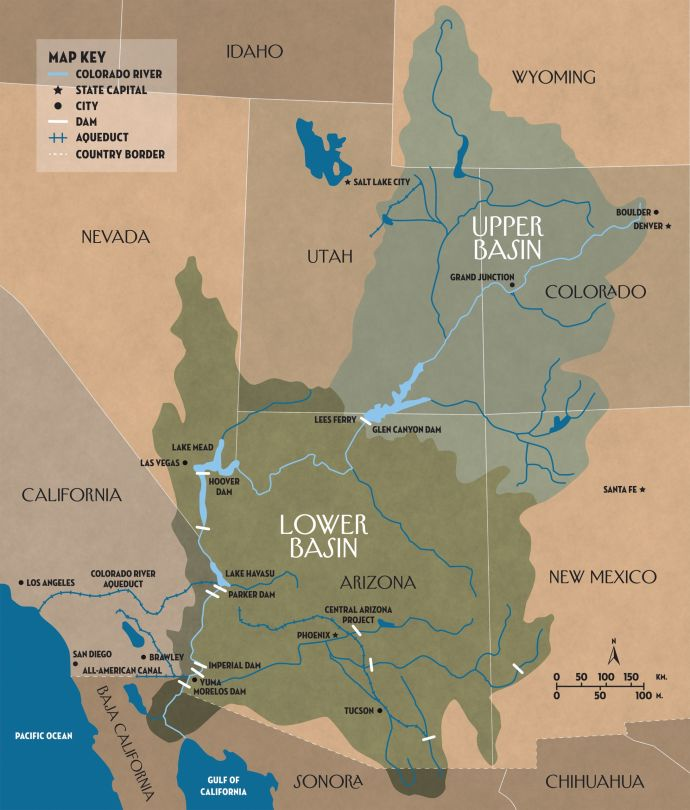 Can a river system have a carbon footprint?
How is water diverted?
How is it transported?
Where does it go?
How much energy is needed to transport water?
Colorado River Basin
 Source: New Yorker
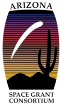 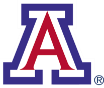 Methods
Identify reservoirs along the river and its tributaries.
Determined which reservoirs produced energy via hydro-electric plant.
Collect data on energy output of power plants for a 10 year average.
Identify agencies that distribute water, how they do it and what power source they use.
Calculate energy produced and consumed in terms of CO2 output (ton).
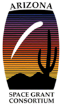 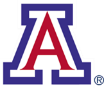 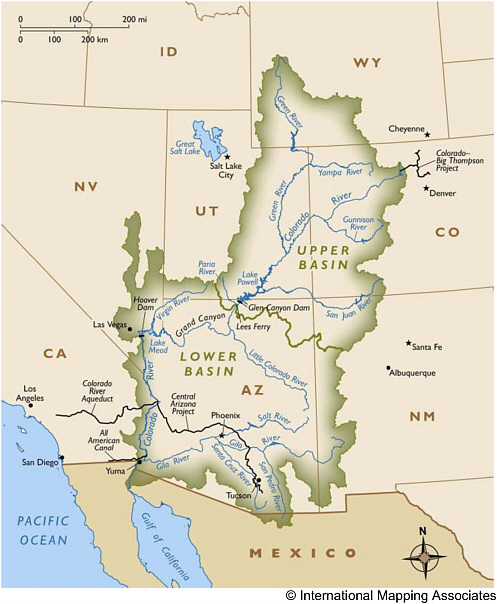 How is Colorado River Water diverted?
Aqueducts within the basin
Aqueducts for out-of-basin transfers
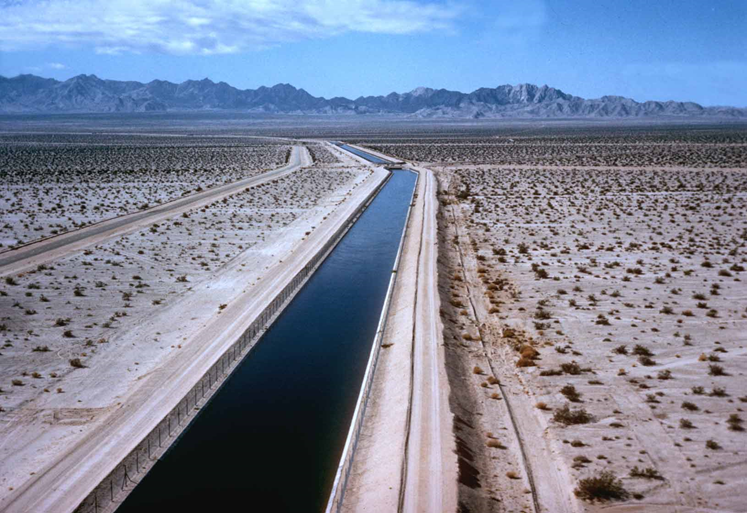 Colorado River Basin. Water Projects are shown in black.
Source: www.nap.edu
Colorado River Aqueduct 
Source: www.mwdh2o.com/DocSvcsPubs/inspection-trip
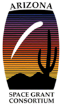 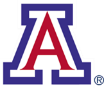 How is it Transported?
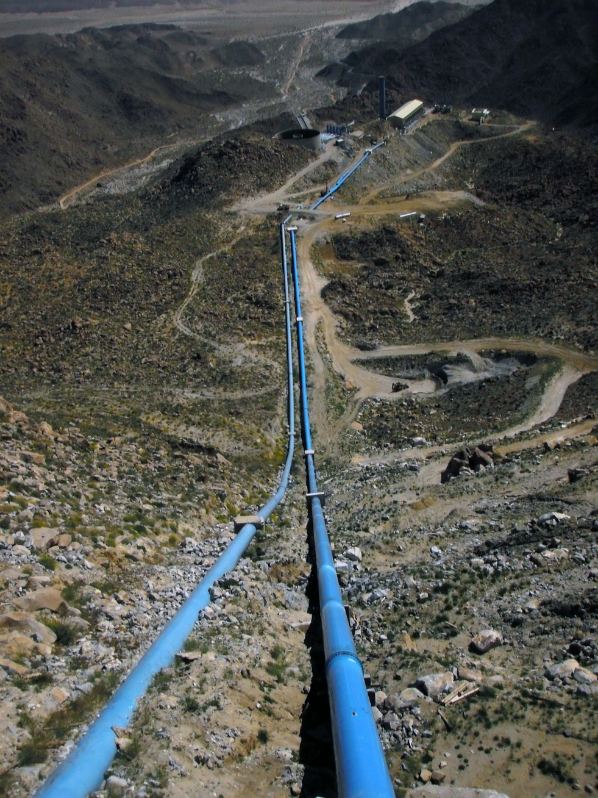 Pumping stations
Natural gravity fall
Pipes
Canal to reservoir to pumping plant
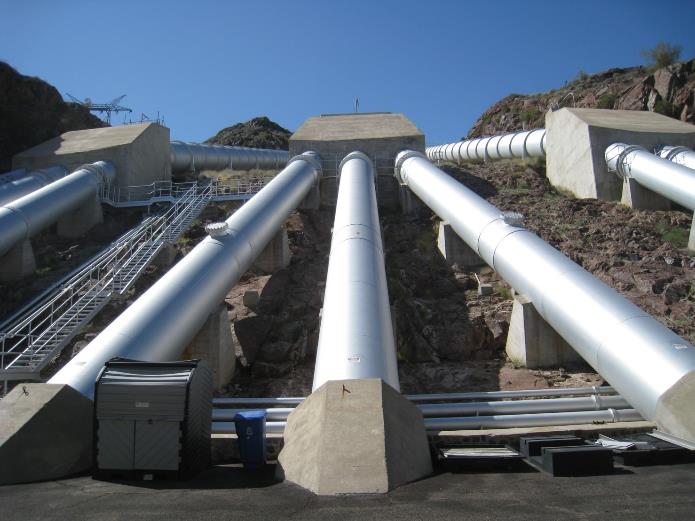 Tijuana Aqueduct supply pipes
Source: www.secner.com
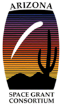 Whitsett Pumping Plant at Lake Havasu
Source : Bureau of Reclamation
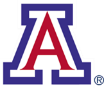 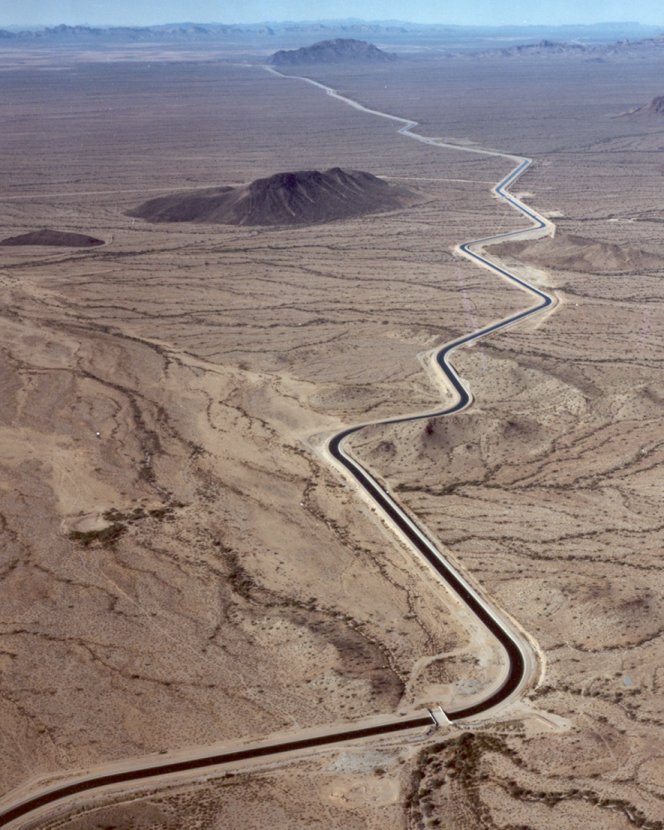 Where does it go?
All over the Southwestern States
Arizona
California
Colorado
Nevada
New Mexico
Utah
Wyoming
Mexico
Mexicali
Tijuana
Central Arizona Project runs 540 km through Arizona
Source: Bureau of Reclamation
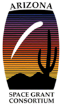 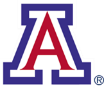 What Powers the Transport?
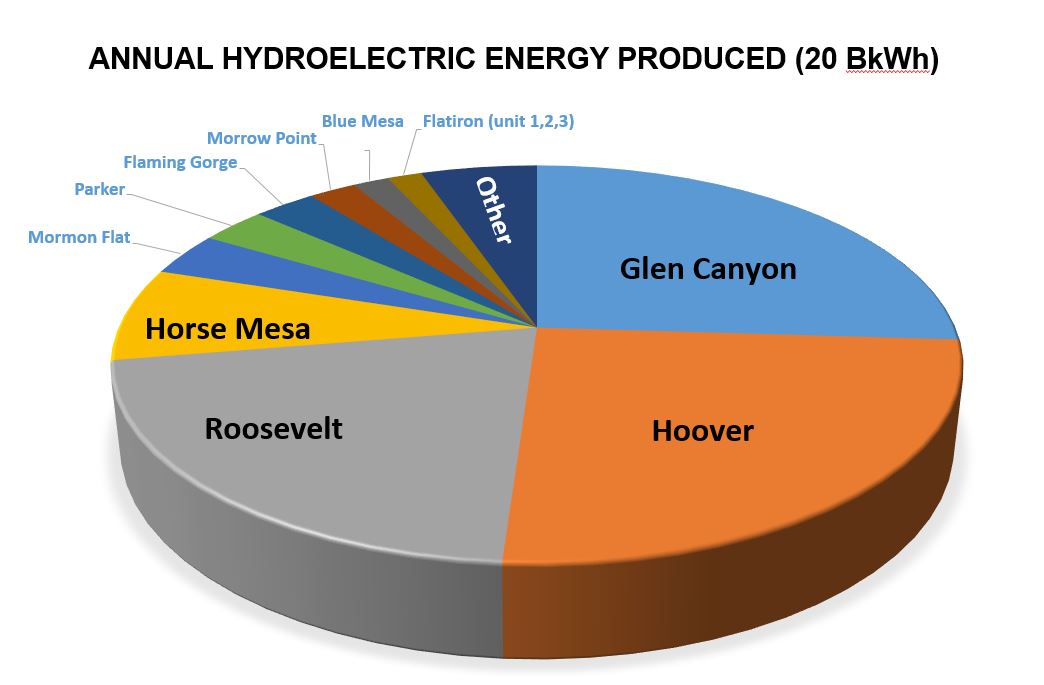 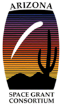 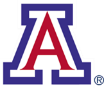 What Powers the Transport?
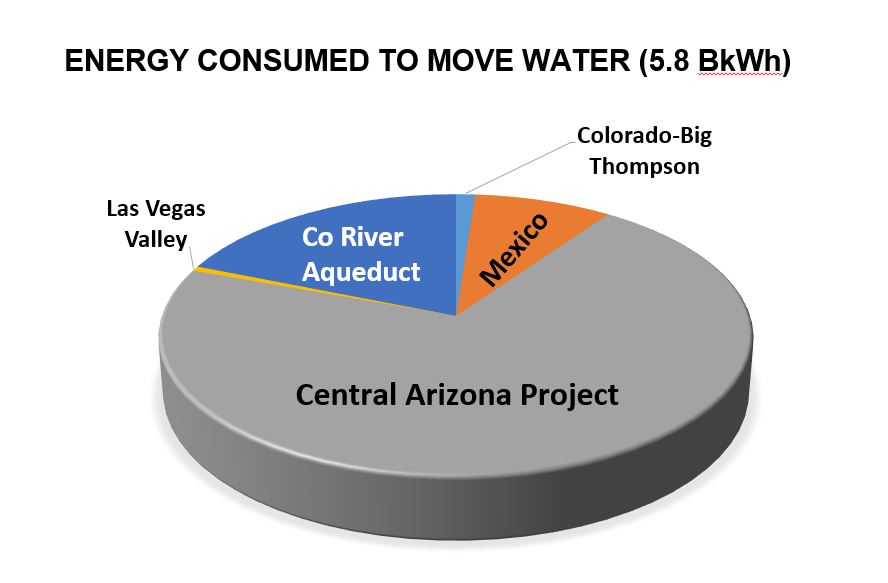 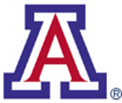 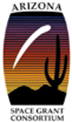 Results
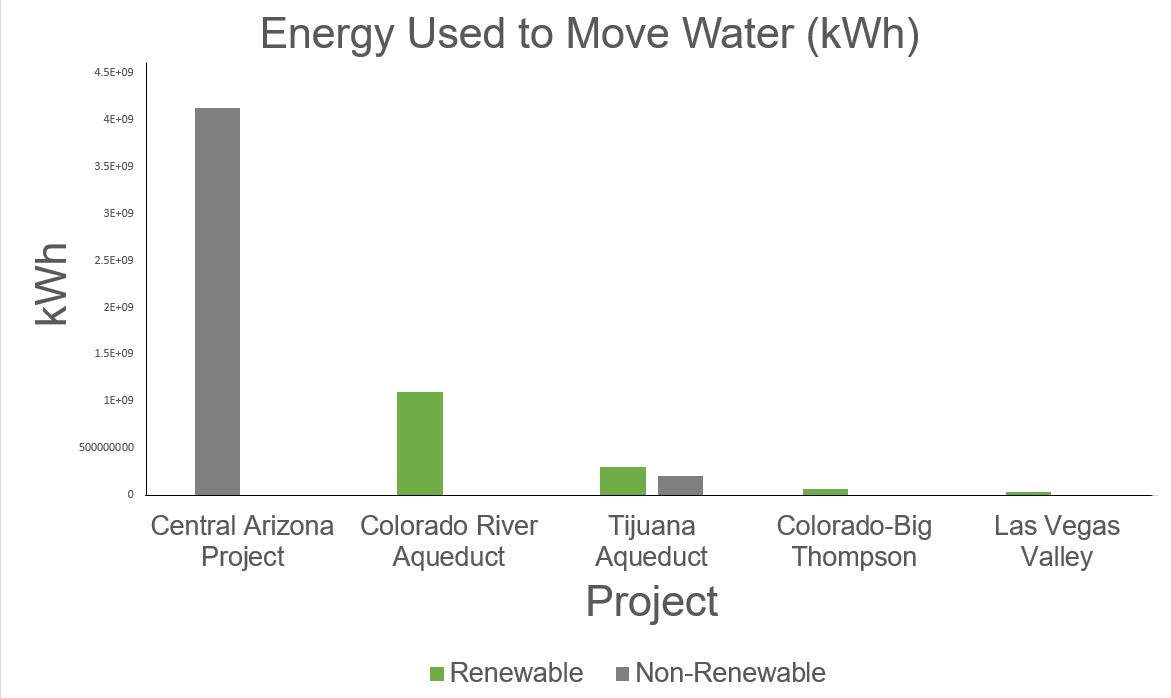 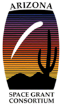 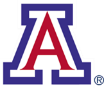 Conclusions
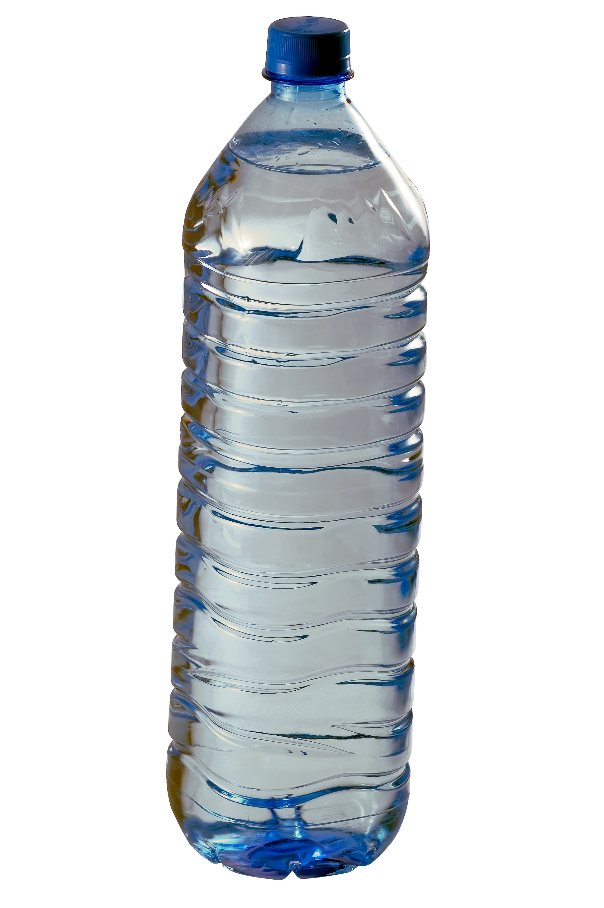 Only 5 projects use energy to move water
4 of the 5 use or reclaim energy via hydroelectric 

Tijuana Aqueduct uses a mix of energy: geothermal and natural gas

The CAP uses all coal fired energy resulting in a carbon foot print of 4.7 tons per acre feet or 0.38 grams per liter.

Most Colorado River water is “green”
Source: www.watermart.com
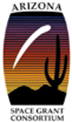 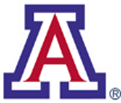 Future Directions
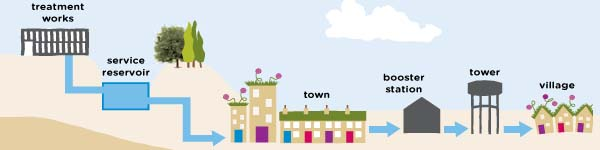 Collecting data on evaporation rates on open canals
Data on energy used to treat, store and then deliver water to cities and homes.
Can this research be applied to other river systems
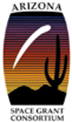 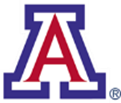 Thank you
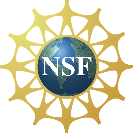 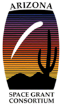 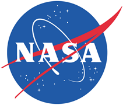 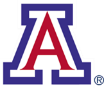